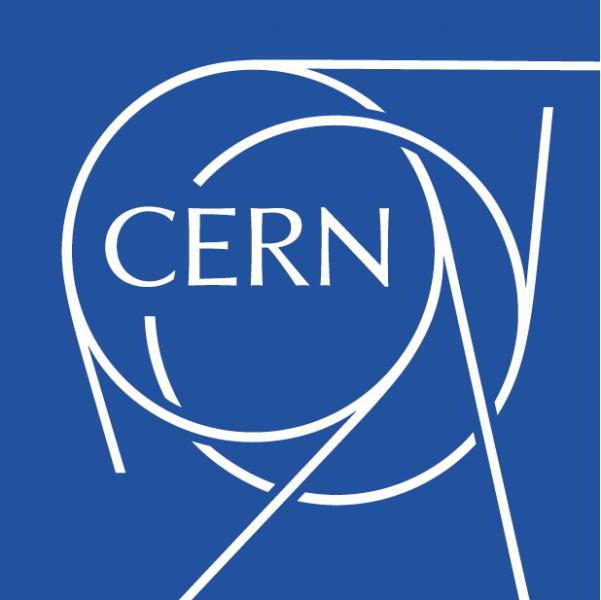 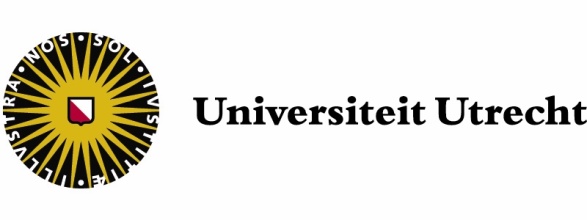 Holographic collisions with baryon number at intermediate coupling
Holography beyond h/s=1/4p
Based on work Åsmund Folkestad, Sašo Grozdanov and Krishna Rajagopal
References: 1501.04952, 1507.08195, 1610.08976 (PRL), 1907.xxxxx
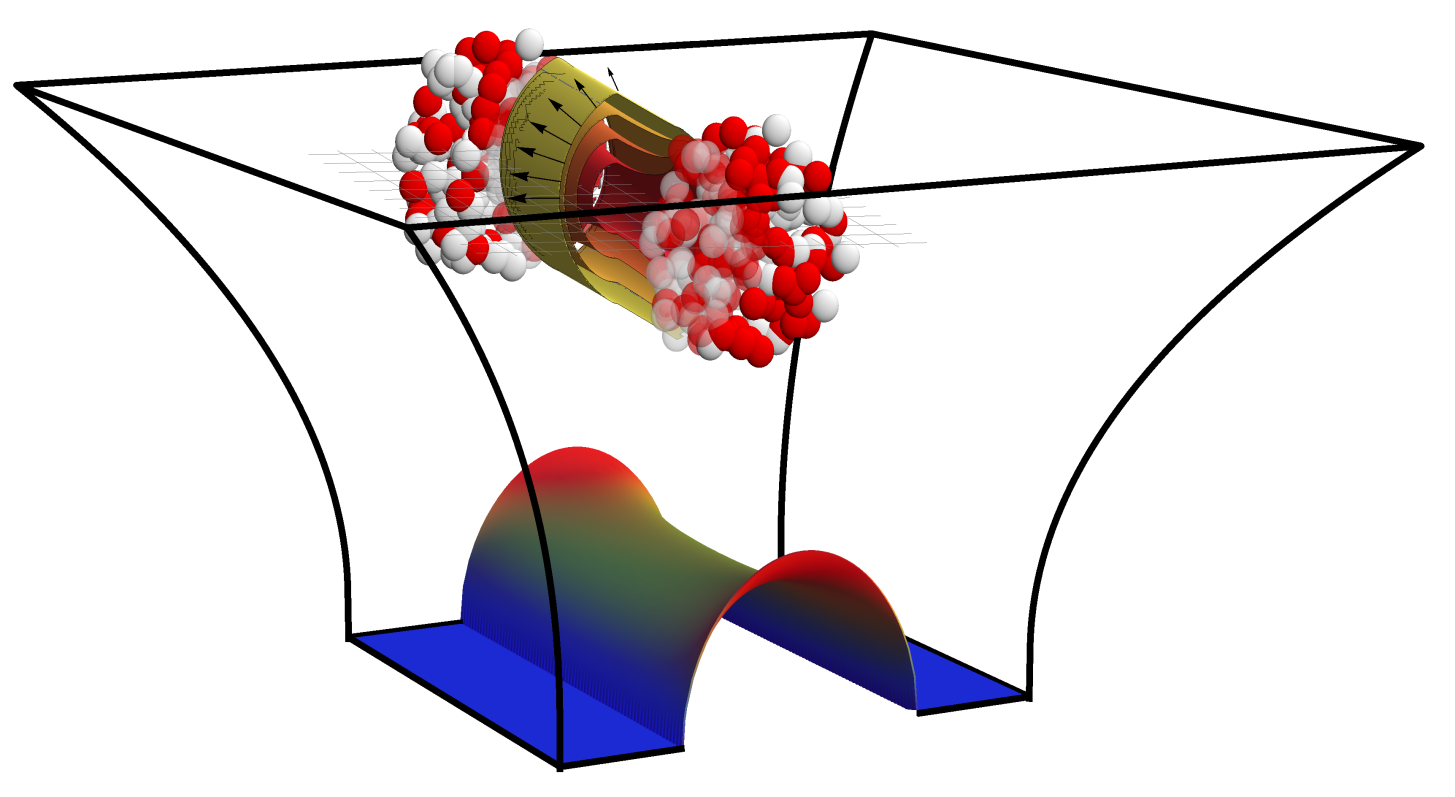 Wilke van der Schee
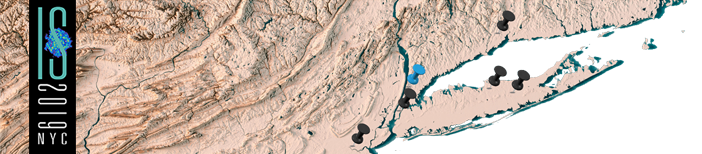 Wilke van der Schee, MIT/Utrecht
Outline
Holography to model QCD
AdS/CFT: first principle non-perturbative QFT computations
Limitations: QCD(-like) theory with intermediate coupling is hard

Baryon number is interesting: collision transparent?
Not so at infinite coupling: baryon charge follows energy

Finite coupling corrections, including baryon number
Extra terms in the AdS Lagrangian
Following baryon charge for thick and thin holographic collisions
Depending on extra parameter b: much more transparency
2/17
[Speaker Notes: Many states + linearized]
Wilke van der Schee, MIT/Utrecht
Following baryon number
Input: ~400 baryons, conserved: more protons than anti-protons
Picture: transparent baryon flow, energy created at mid-rapidity
Depending on beam rapidity (yb ) baryons lose 1 – 2.5 units of rapidity (dy)
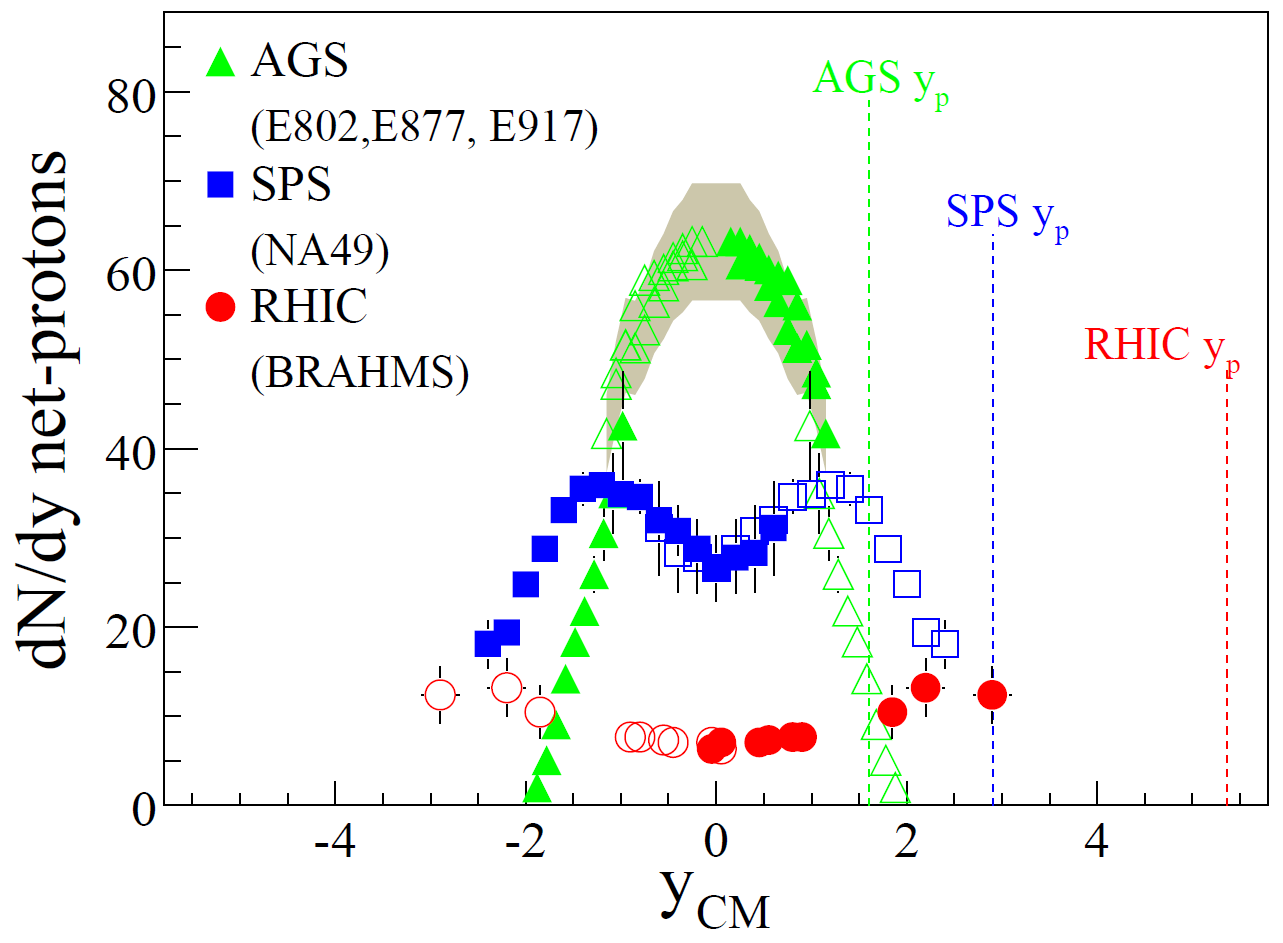 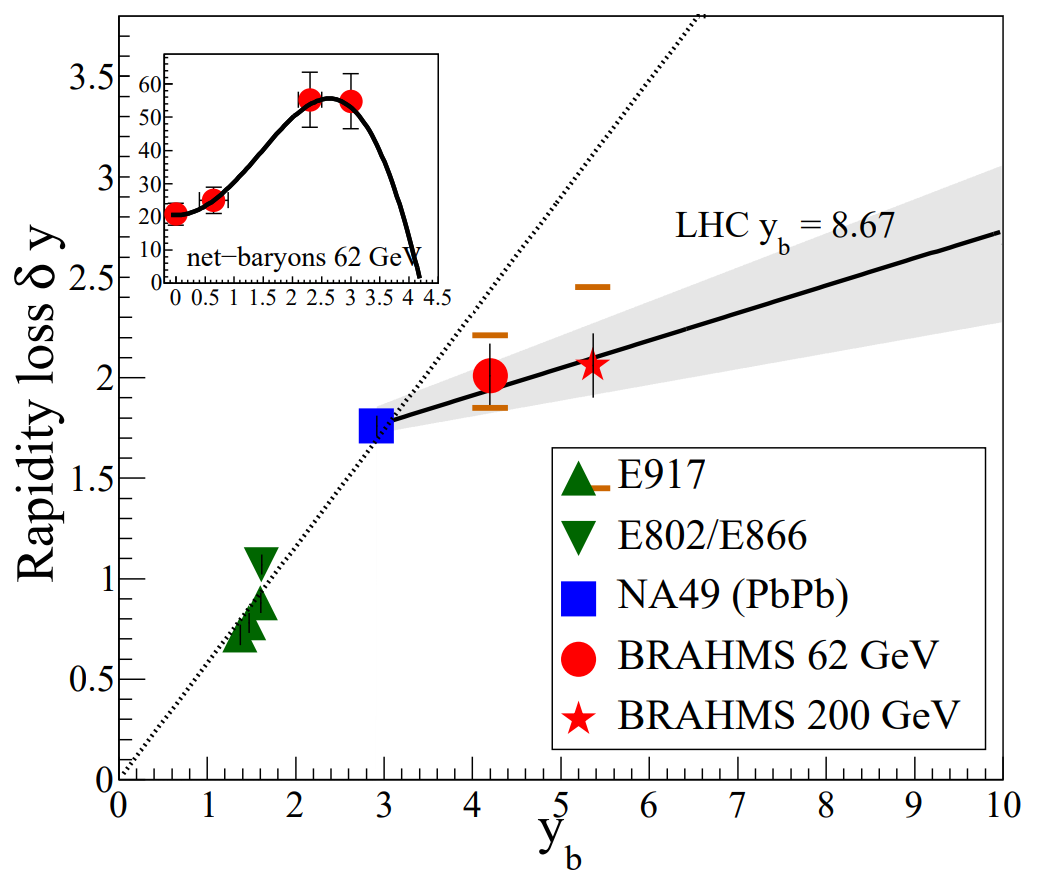 3/17
(5, 17, 200) GeV
BRAHMS, Nuclear stopping and rapidity loss in Au+Au collisions at √sNN =62.4 GeV (2009)
BRAHMS, Nuclear Stopping in Au+Au Collisions at √sNN = 200 GeV
Wilke van der Schee, MIT
Rapidity profile at infinite coupling
Collide shocks with energy and charge (=general conserved current)
Charge rapidity (solid) similar to energy (dashed), but grows in time
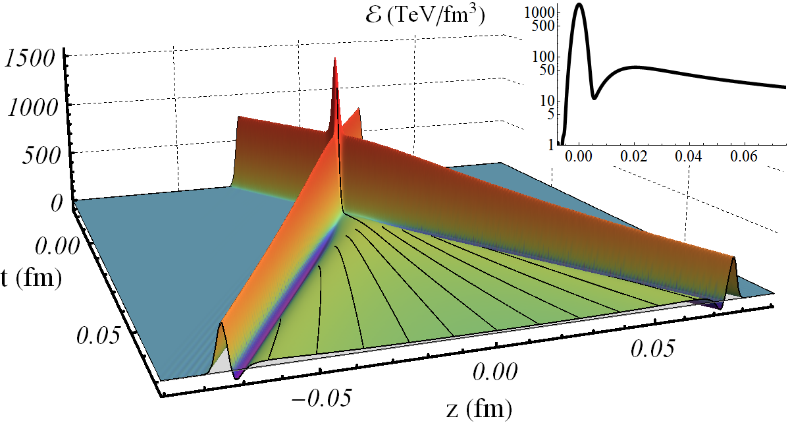 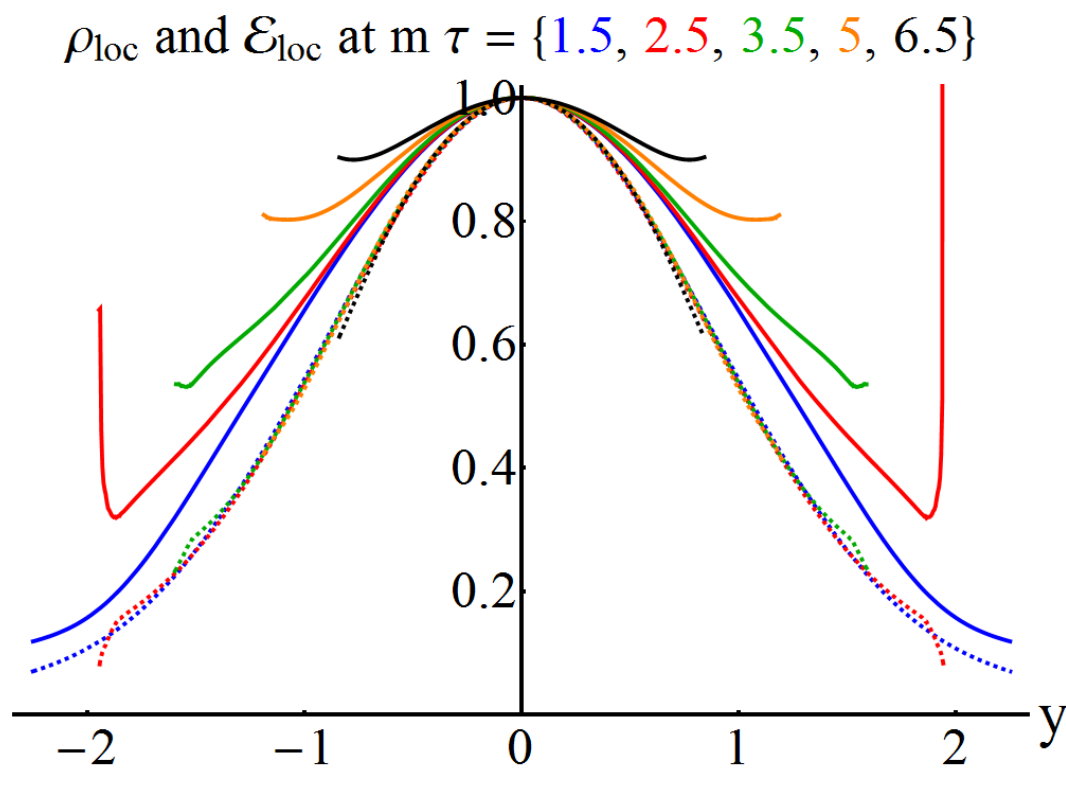 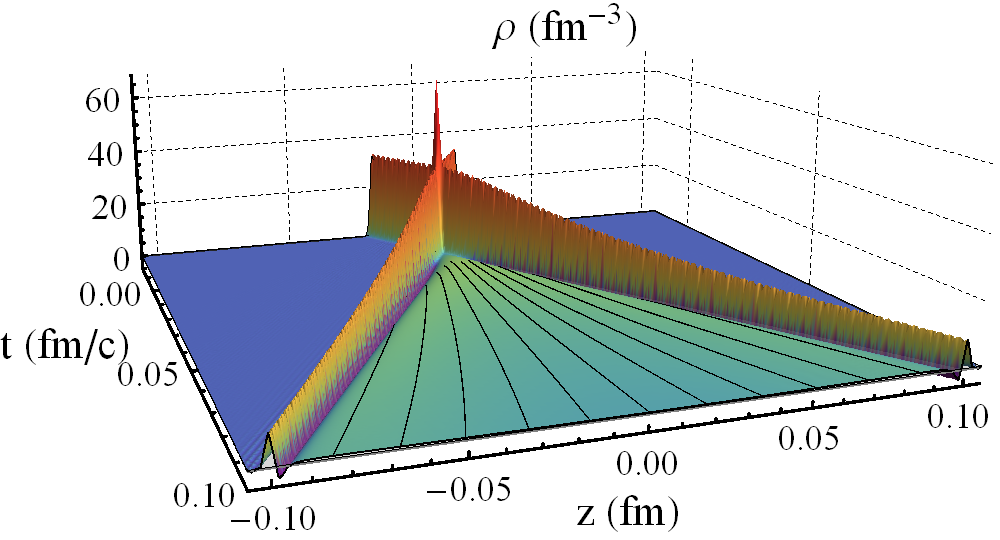 4/17
J. Casalderrey-Solana, D. Mateos, WS and M. Triana, Holographic heavy ion collisions with baryon charge (2016)
Wilke van der Schee, MIT
A puzzle: decay charge on light-cone:
Charge (solid) and energy (dashed) decay exactly the same way
Non-trivial from equations
Charge distribution flatter in plasma
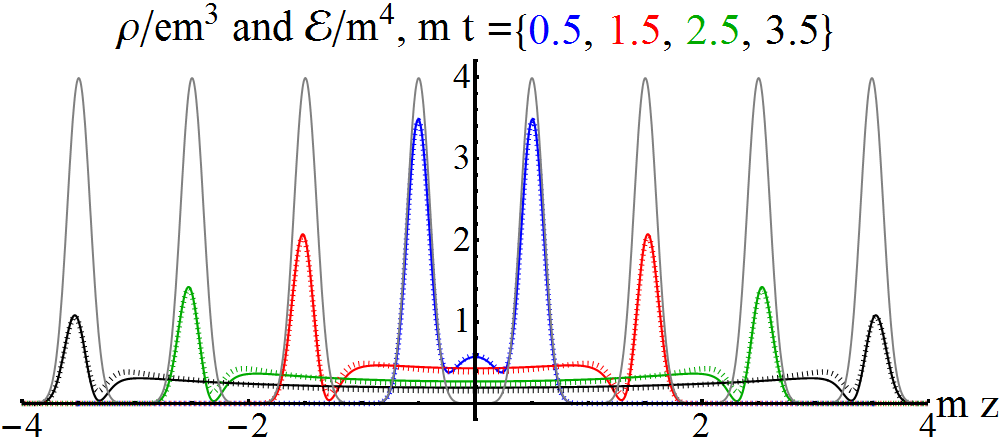 5/17
J. Casalderrey-Solana, D. Mateos, WS and M. Triana, Holographic heavy ion collisions with baryon charge (2016)
Wilke van der Schee, MIT
A new quantitative insight
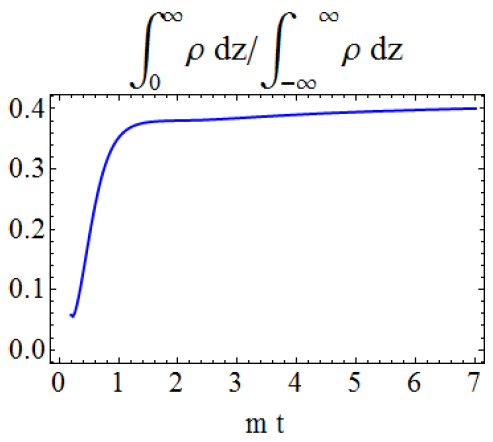 Collide shocks with energy and charge
Now collide neutral with charged shock
41% of charge changes direction	 strong interactions
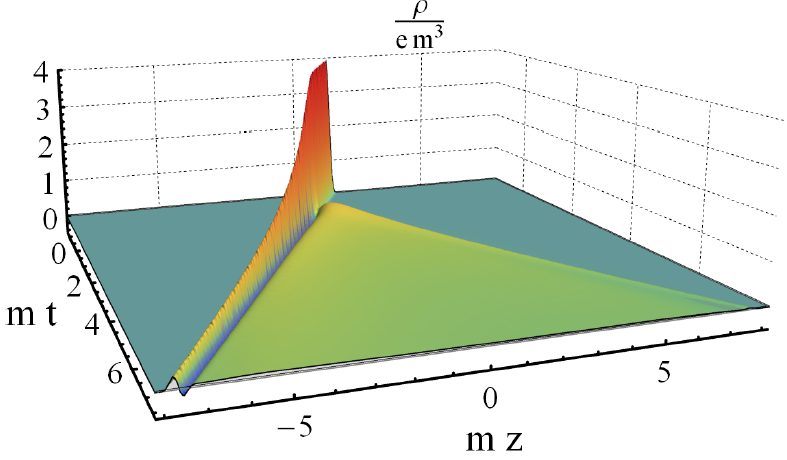 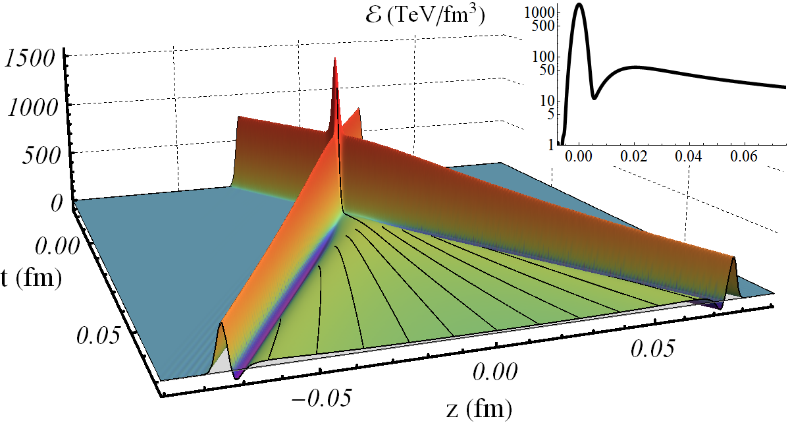 6/17
J. Casalderrey-Solana, D. Mateos, WS and M. Triana, Holographic heavy ion collisions with baryon charge (2016)
Wilke van der Schee, MIT/Utrecht
Ads/cft and holography
Heavy ion physics: a weak/strong coupling interplay?
A ‘hybrid’ approach: make a model inspired by strong and weak models
Bolder approach: strong coupling entirely
Qualitative/quantitative trends can inspire better modelling
In either approach some amount of fitting is required

Here: try to bridge gap by including (important) corrections in AdS:




With R Riemann tensor, F Maxwell field; two new couplings: lGB, b
Bottom-up: field theory interpretation only known qualitatively
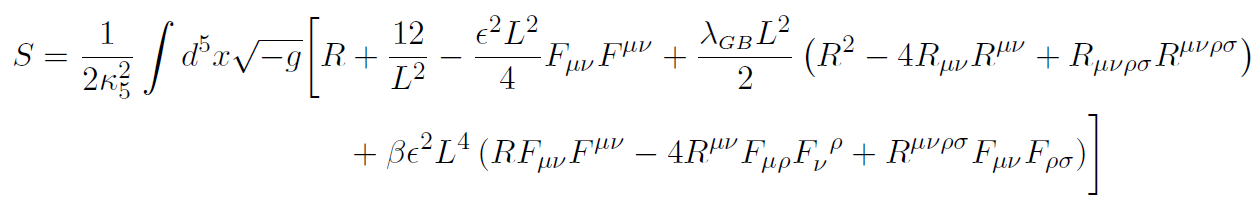 7/17
[Speaker Notes: Note ihQCD: is possible to change from N=4 SYM]
Wilke van der Schee, MIT/Utrecht
Ads/cft and holography
Here: try to bridge gap by including (important) corrections in AdS:




Effect on i.e. transport coefficients and charge susceptibility:




`Reasonable’ values are                     and
                            and 
But all computations done perturbatively in lGB  and b
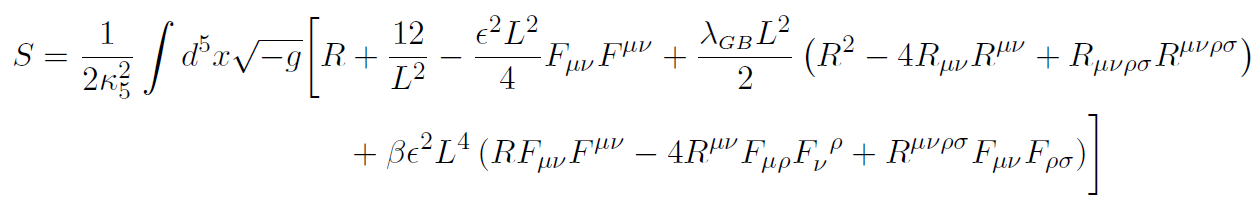 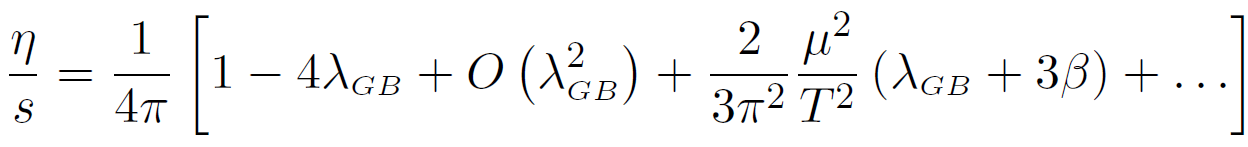 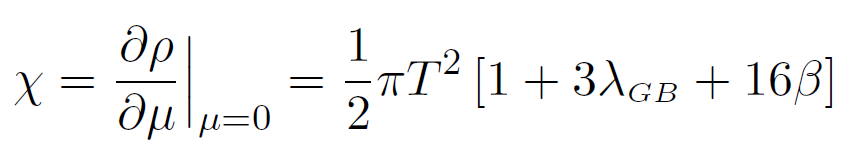 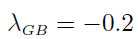 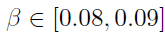 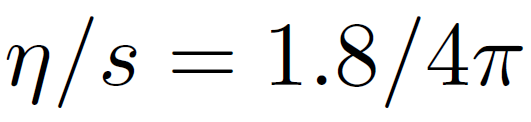 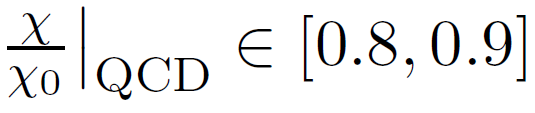 8/17
[Speaker Notes: Note ihQCD: is possible to change from N=4 SYM]
Wilke van der Schee, MIT/Utrecht
Collisions at Finite coupling - narrow
Results presented for, 	          i.e 		(solid)
Initial condition constructed such that energy is the same














Much more energy on lightcone (more transparent, less stopping)
Energy in plasma flatter
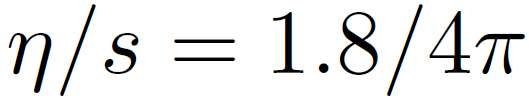 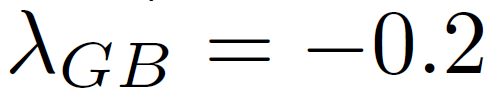 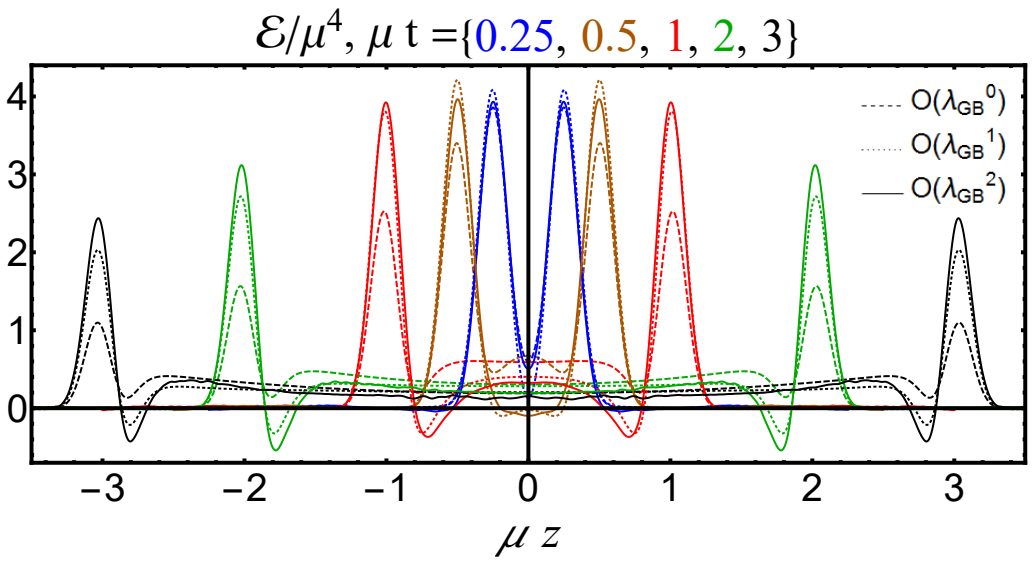 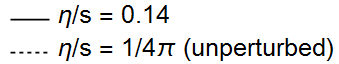 9/17
Sašo Grozdanov and WS, Coupling Constant Corrections in a Holographic Model of Heavy Ion Collisions (2017)
Baryon Charge collisions
Wilke van der Schee, MIT/Utrecht
Results presented for, 	          i.e 		(solid)
Result strongly depends on b, especially on light-cone









Much more baryon charge on light-cone (more transparent)
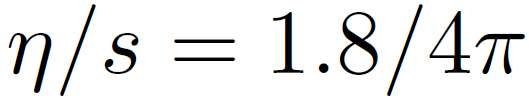 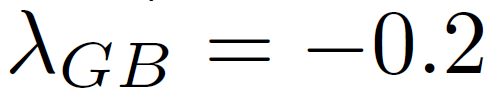 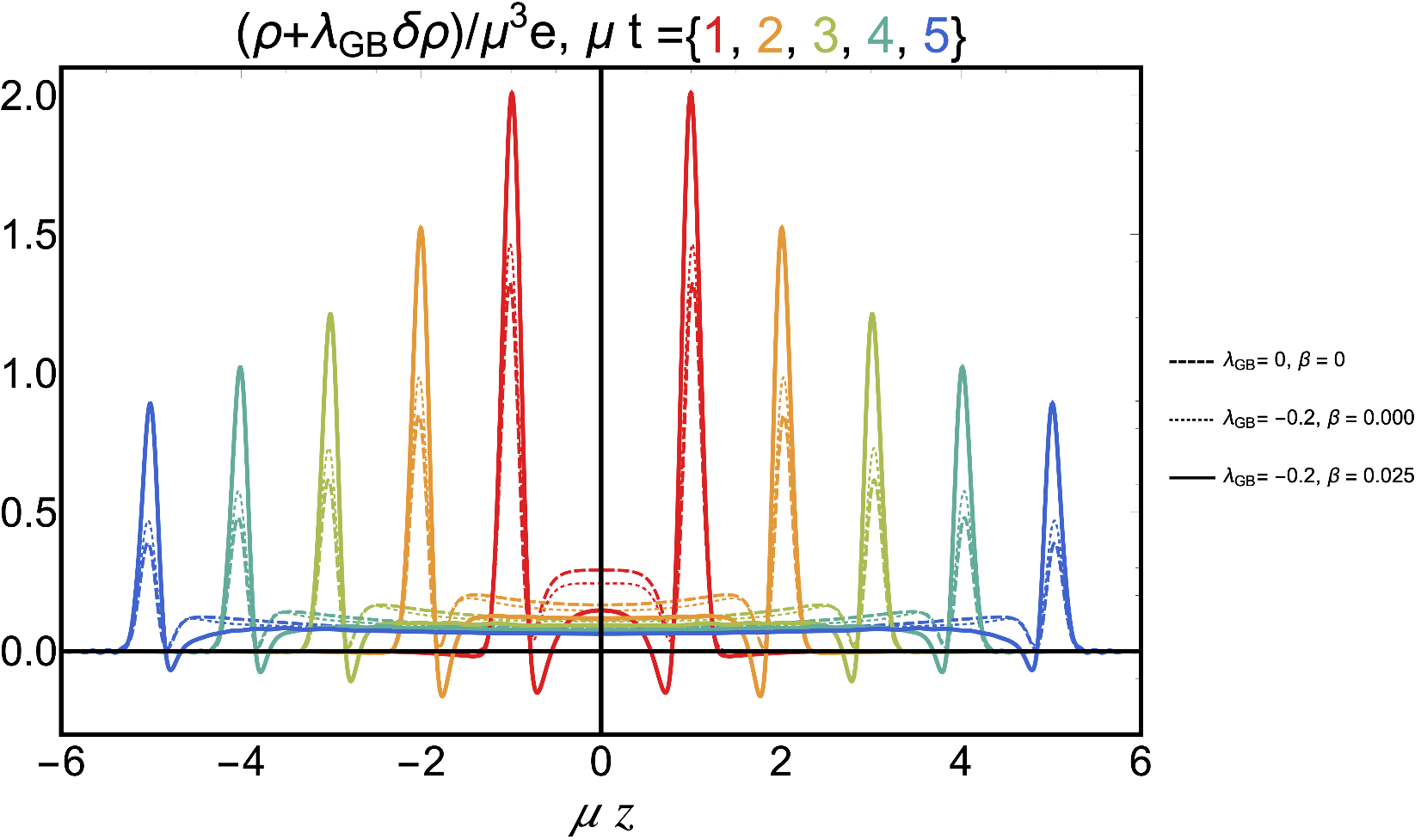 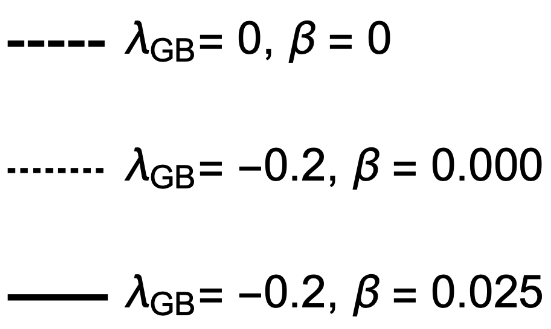 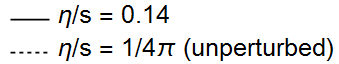 10/17
Wilke van der Schee, MIT
decay charge on light-cone:
Baryon charge (solid) and energy (dashed) decay differently
b = 0: much more energy on light-cone, a bit more charge
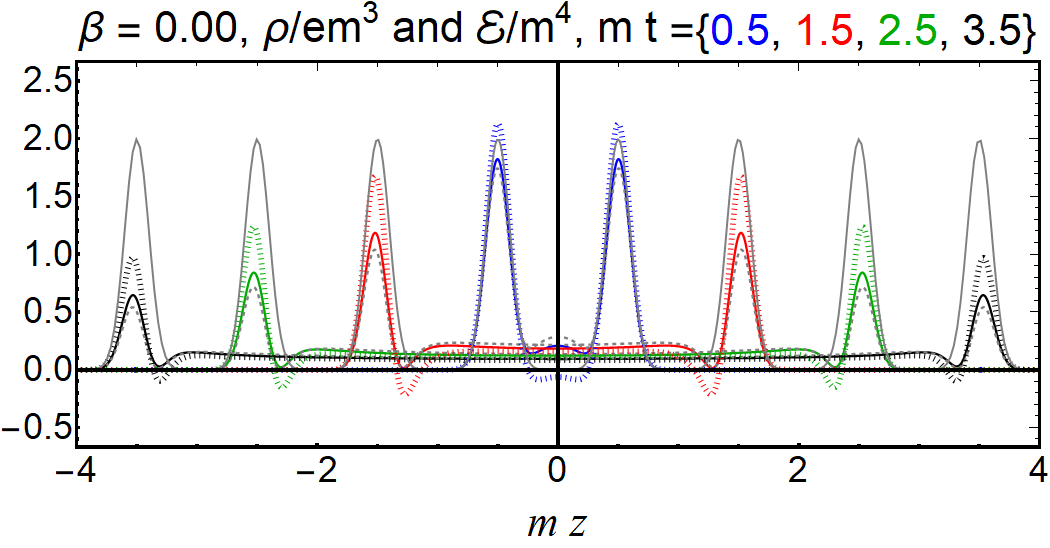 11/17
J. Casalderrey-Solana, D. Mateos, WS and M. Triana, Holographic heavy ion collisions with baryon charge (2016)
Wilke van der Schee, MIT
decay charge on light-cone:
Baryon charge (solid) and energy (dashed) decay differently
b = 0.05: much more charge on light-cone
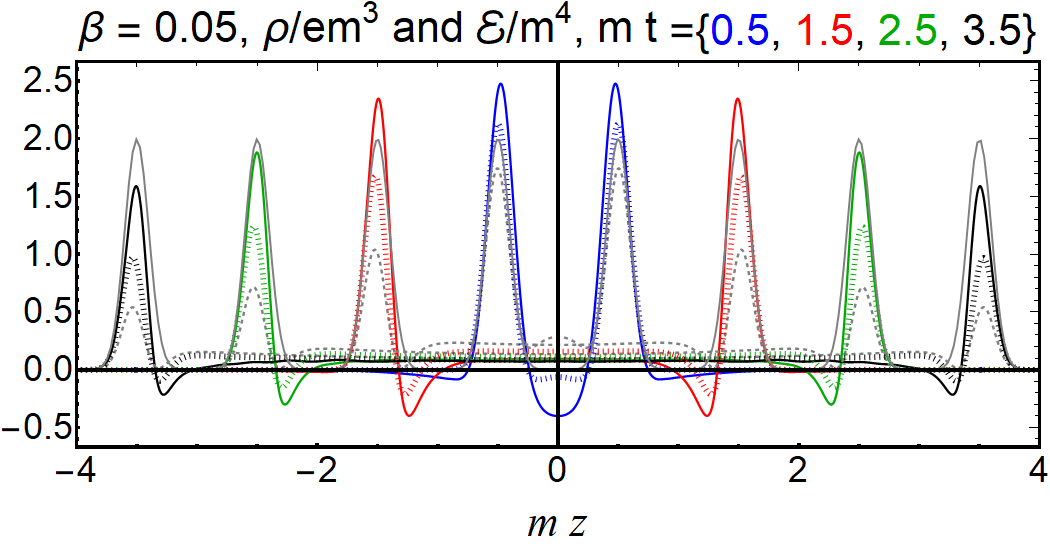 12/17
J. Casalderrey-Solana, D. Mateos, WS and M. Triana, Holographic heavy ion collisions with baryon charge (2016)
Wilke van der Schee, MIT/Utrecht
Collisions at Finite coupling - rapidity
Initial rapidity shape differs from Gaussian
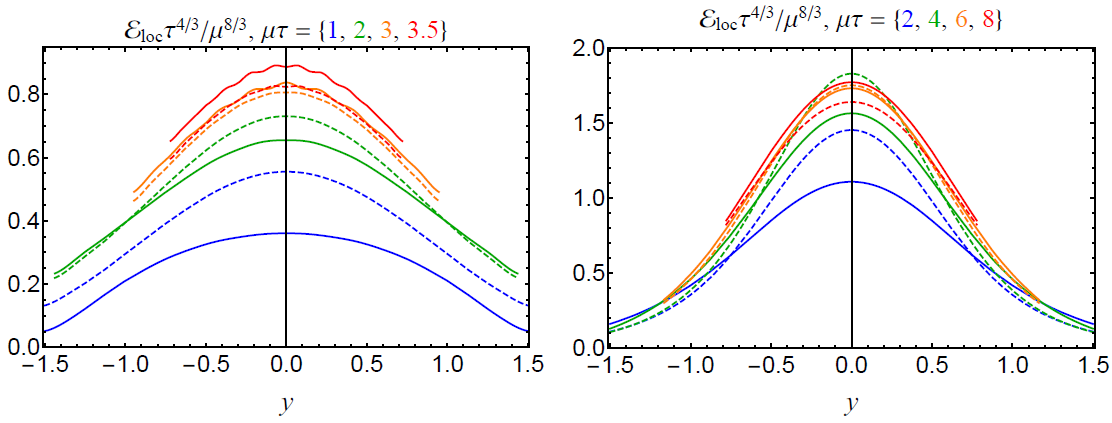 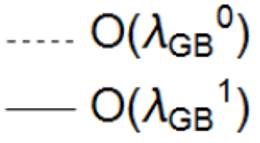 Narrow
Wider and lower initially (energy on lightcone not shown)Around time 3 similar
Later more entropy, similar width
13/17
Wilke van der Schee, MIT/Utrecht
charge - rapidity
Rapidity shape similar at b = 0:
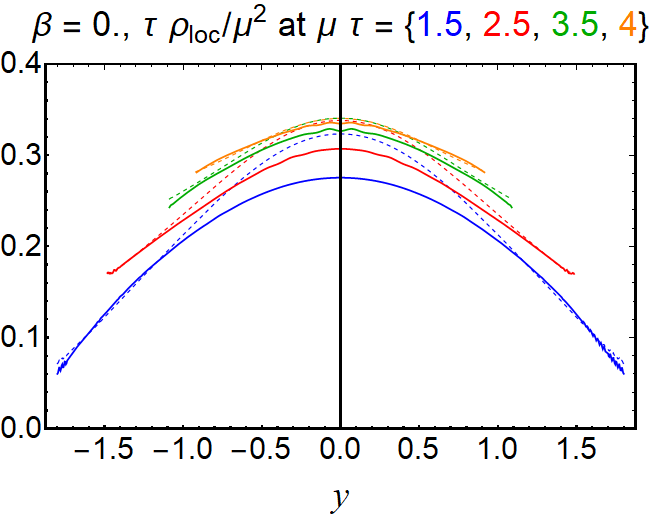 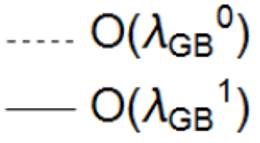 Narrow
Wider and lower initially, similar at m t = 3.5
14/17
Wilke van der Schee, MIT/Utrecht
charge - rapidity
Rapidity shape similar at non-zero b:
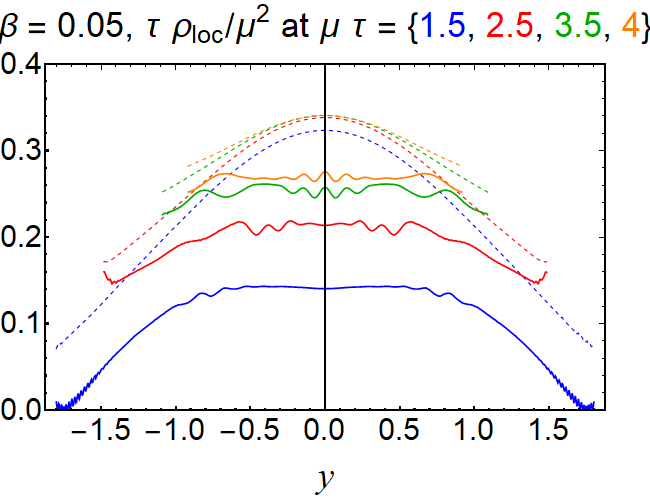 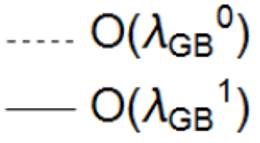 Narrow
Always lower, more baryon charge on the light-cone (total conserved)
15/17
Wilke van der Schee, MIT/Utrecht
Wide shock collisions
Landau-like: hydrodynamic explosion














Here larger b needed for similar effects as compared to narrow
Effects of b = 0.3 probably not be perturbative
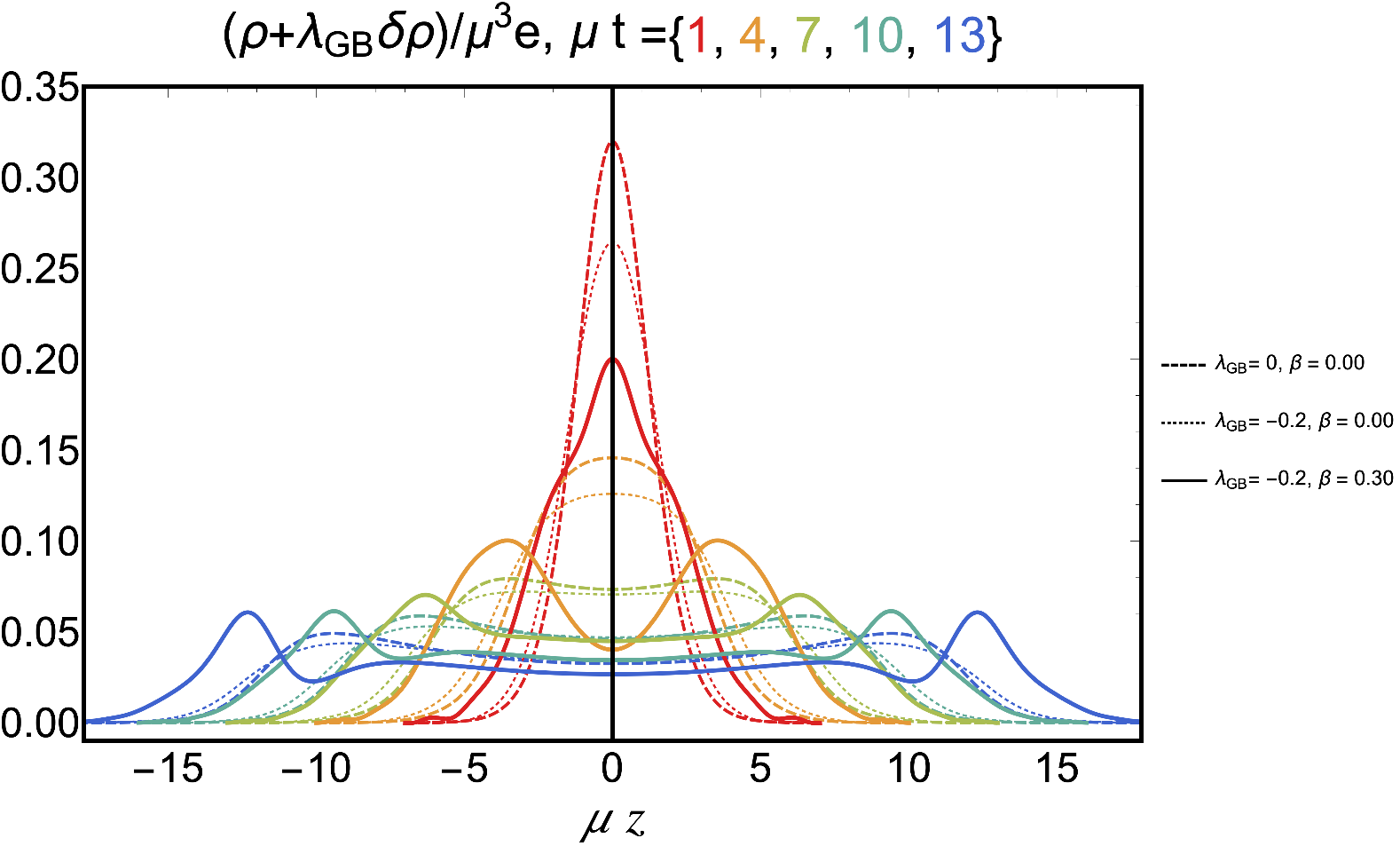 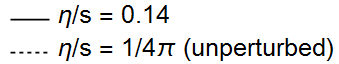 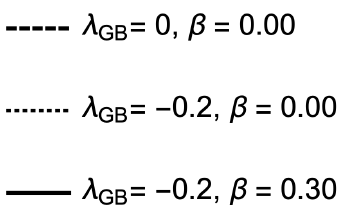 16/17
Wilke van der Schee, MIT/Utrecht
Discussion
Holography and heavy ion collisions
AdS/CFT essential tool for insights in strongly coupled matter
Can we get closer to `realistic’ baryon number transparency?


Holographic collisions at finite coupling
New parameter b: `coupling between stress and (baryon) charge’
Charge on light-cone: crucial dependence on b
Rapidity spectrum charge plasma initially: wider and more transparent

Outlook
Improved models closer to QCD, include coupling changing with time
17/17
[Speaker Notes: Many states + linearized]
Wilke van der Schee, MIT/Utrecht
Collisions at Finite coupling - hydro
Hydro applies about 25% later for narrow shocks (subtler for wide)
Only transverse pressure: longitudinal from conformal symmetry
Can be seen as either non-trivial check on viscosity or numerics…
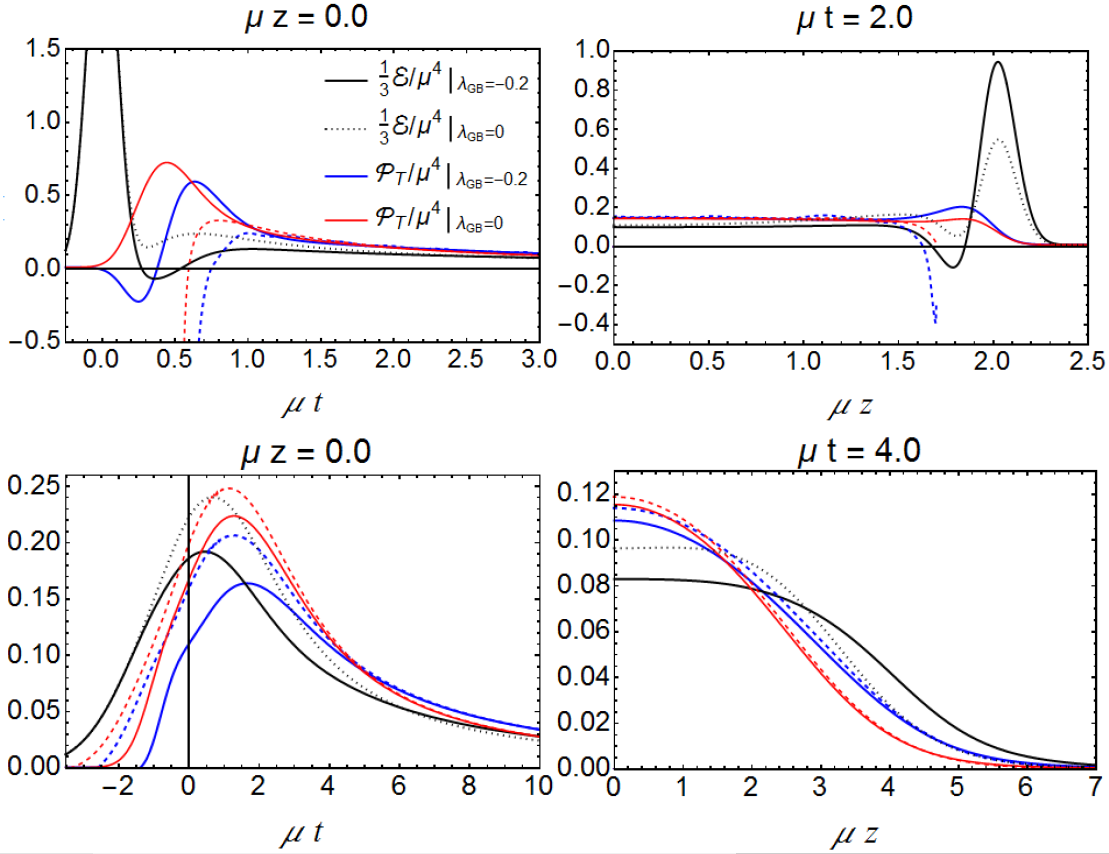 Narrow
Hydro later (blue), and further from lightcone
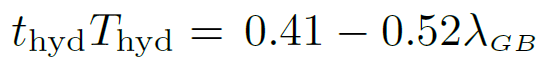 Wide
Hydro later (blue), and further from lightcone, smaller transverse pressure early on, bigger later
18/17
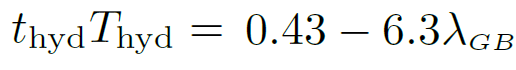 Wilke van der Schee, MIT/Utrecht
Collisions at Finite coupling - wide
Results presented for, 	          i.e 
Initial condition constructed such that energy is the same














Energy does not `pile up’, i.e. maximum 217% instead of 271%
Also includes lGB2 corrections (small opposite contribution)
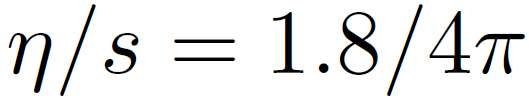 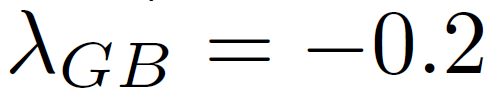 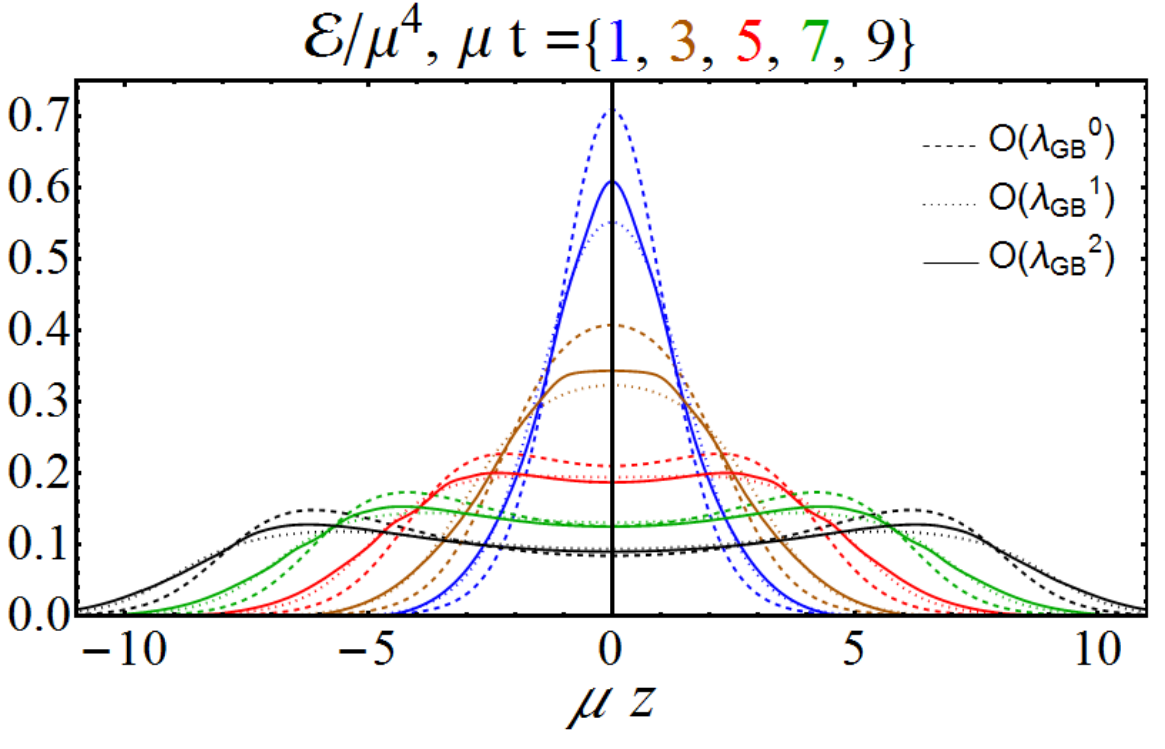 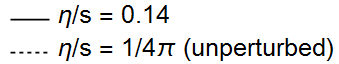 19/17
Wilke van der Schee, MIT/Utrecht
Rapidity profile + music
Particle spectra in longitudinal direction:








 Rescaled initial energy density by factor 20
 Profile is about 30% too narrow
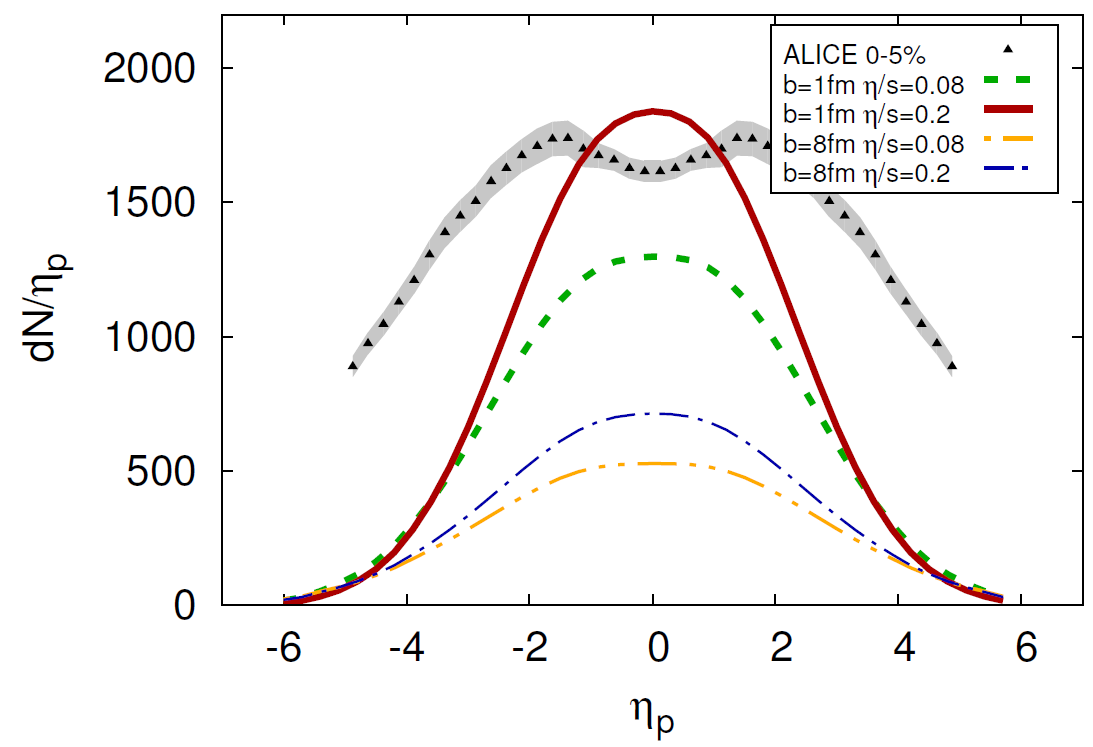 20/17
WS and B. Schenke, Rapidity dependence in holographic heavy ion collisions (2015)
ALICE, Bulk Properties of Pb-Pb collisions at √sNN = 2.76 TeV measured by ALICE (2011)